Chapter 2
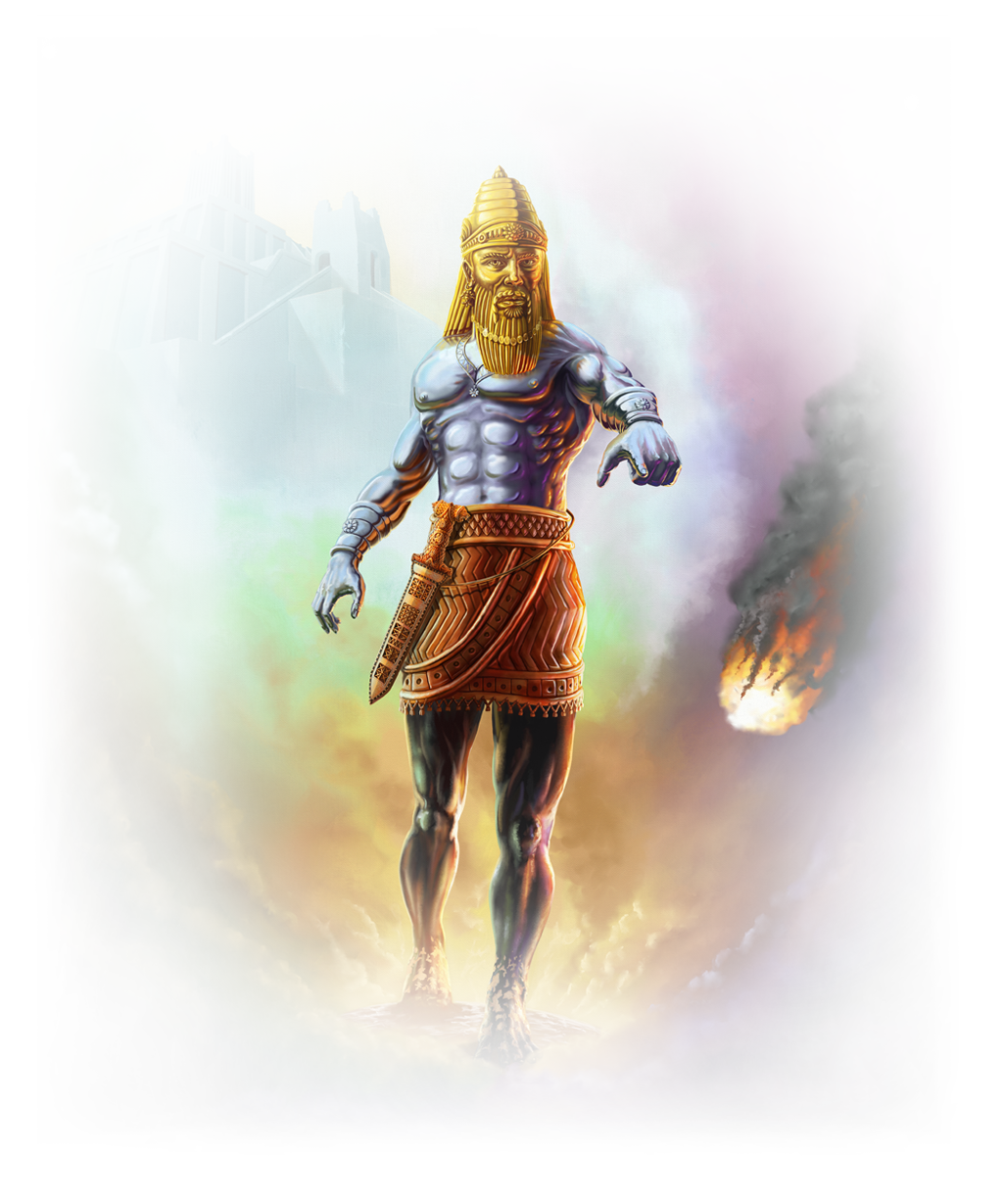 Nebuchadnezzar’s Dream- Chapter 2
HEAD
Gold
CHEST & ARMS
Silver
BELLY & THIGHS
Bronze
LEGS 
Iron
FEET
Part Iron & Part Clay
ROCK
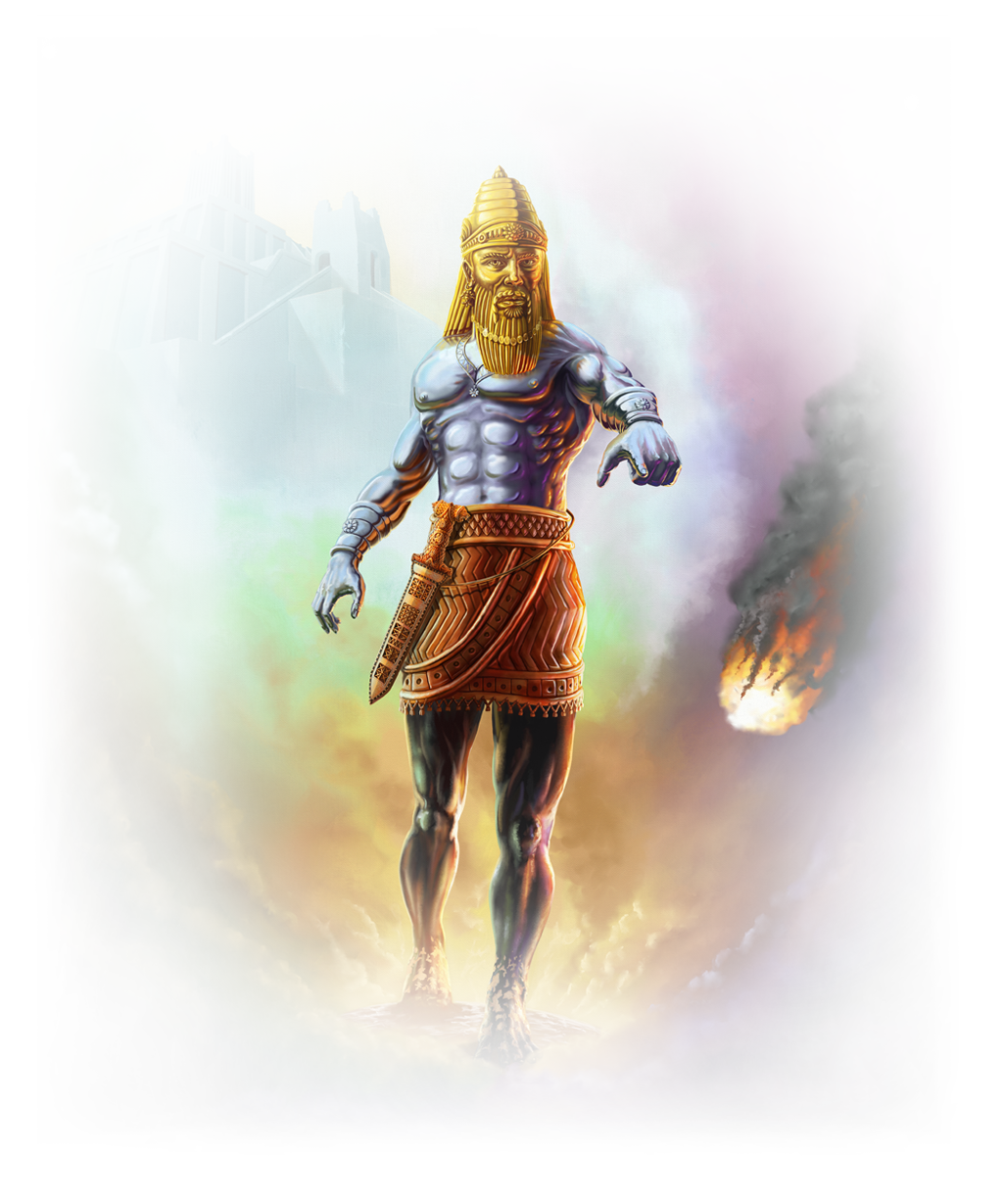 Nebuchadnezzar’s Dream- Chapter 2
HEAD
Gold
CHEST & ARMS
Silver
BELLY & THIGHS
Bronze
LEGS 
Iron
FEET (10 toes)
Part Iron & Part Clay
ROCK
BABLYLON
 
MEDIA & PERSIA
 
GREECE
 
ROME
 
EAST & WEST ROMAN EMPIRE
& REMNANT
JESUS’ MESSIANIC KINGDOM
Chapter 7
Chapter 7
HEAD
Gold
CHEST & ARMS
Silver
BELLY & THIGHS
Bronze
LEGS 
Iron
FEET (10 toes)
Part Iron & Part Clay
ROCK
LION
 
BEAR

LEOPARD
 
BEAST 

10 HORNS

SON OF MAN
BABLYLON
 
MEDIA & PERSIA
 
GREECE
 
ROME
 
FROM ROME
 
JESUS’ MESSIANIC KINGDOM
Chapter 8
Chapter 8
RAM

GOAT
HEAD
Gold
CHEST & ARMS
Silver
BELLY & THIGHS
Bronze
LEGS 
Iron
FEET
Part Iron & Part Clay
ROCK
LION
 
BEAR

LEOPARD
 
BEAST 

10 HORNS

SON OF MAN
BABLYLON
 
MEDIA & PERSIA
 
GREECE
 & Remnant



 
MESSIANIC KINGDOM
Chapter 9
4 times are given in 9:25
MEDIA & PERSIA
 




 
MESSIANIC KINGDOM
70-7s = 490 years total from decree by Cyrus
7-7s 		= 49 years to restore and rebuild Jerusalem
62-7s	= 434 the Messiah will come & Die
Final 7  = y years
Subdivided in ½ = 3/5 years
NOW WHAT?
How is God calling you 
to be obedient?